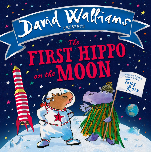 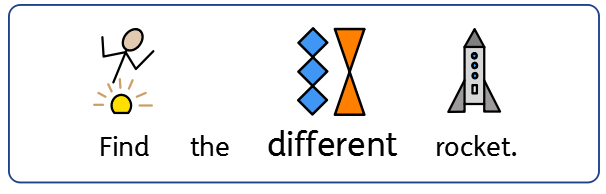 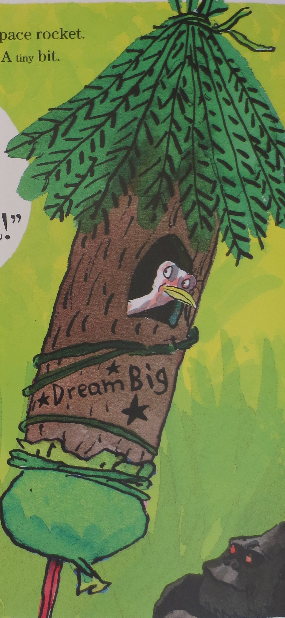 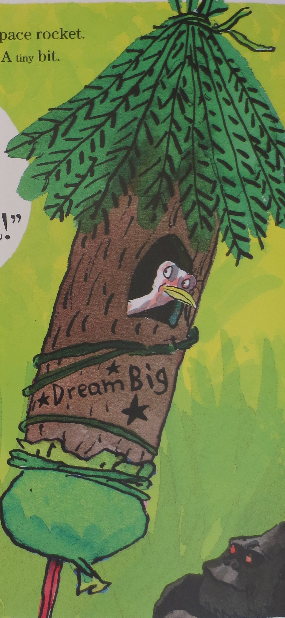 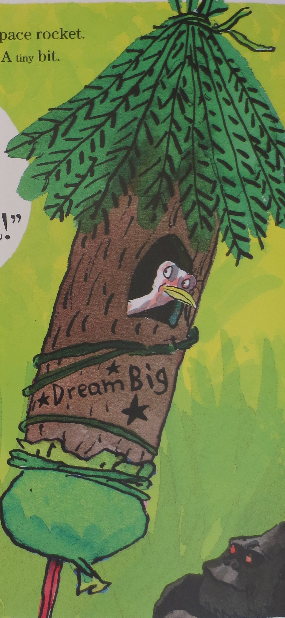 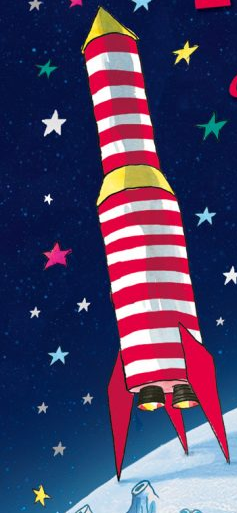 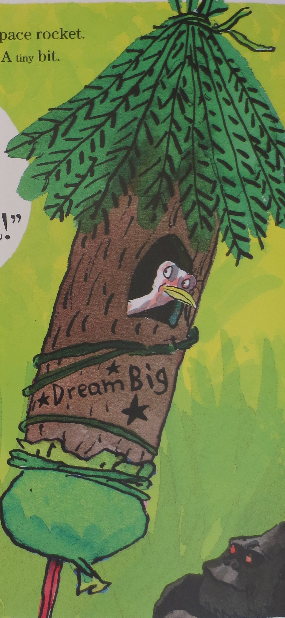 Inclusiveteach.com
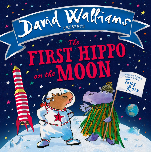 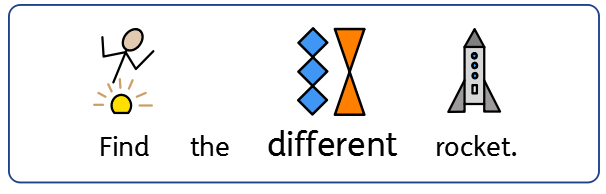 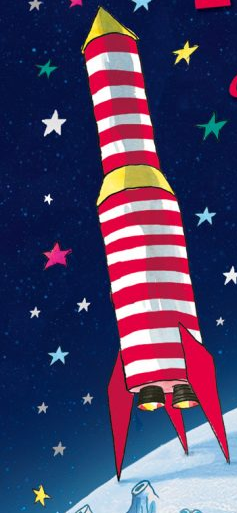 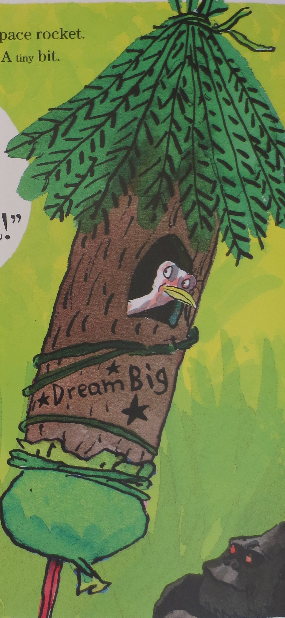 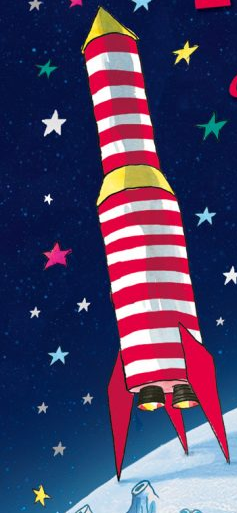 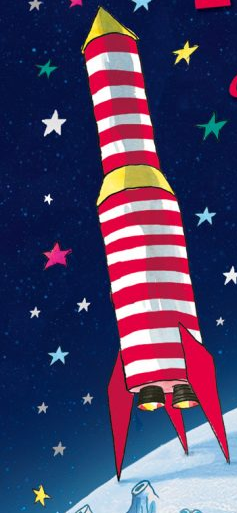 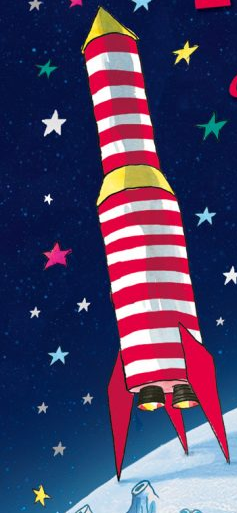 Inclusiveteach.com
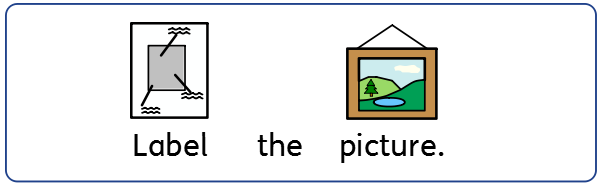 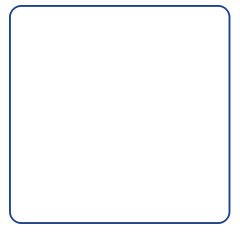 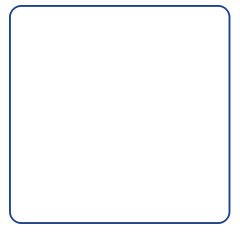 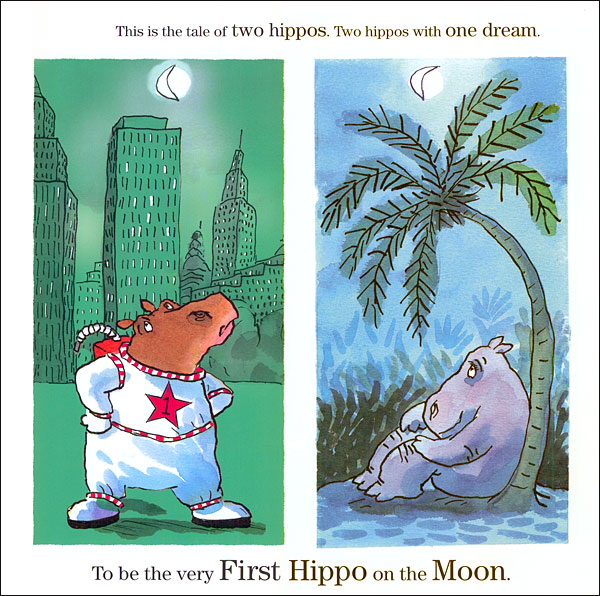 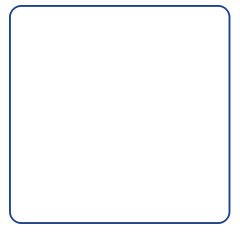 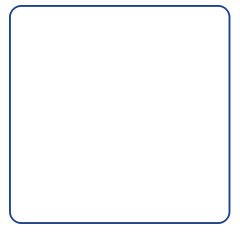 Inclusiveteach.com
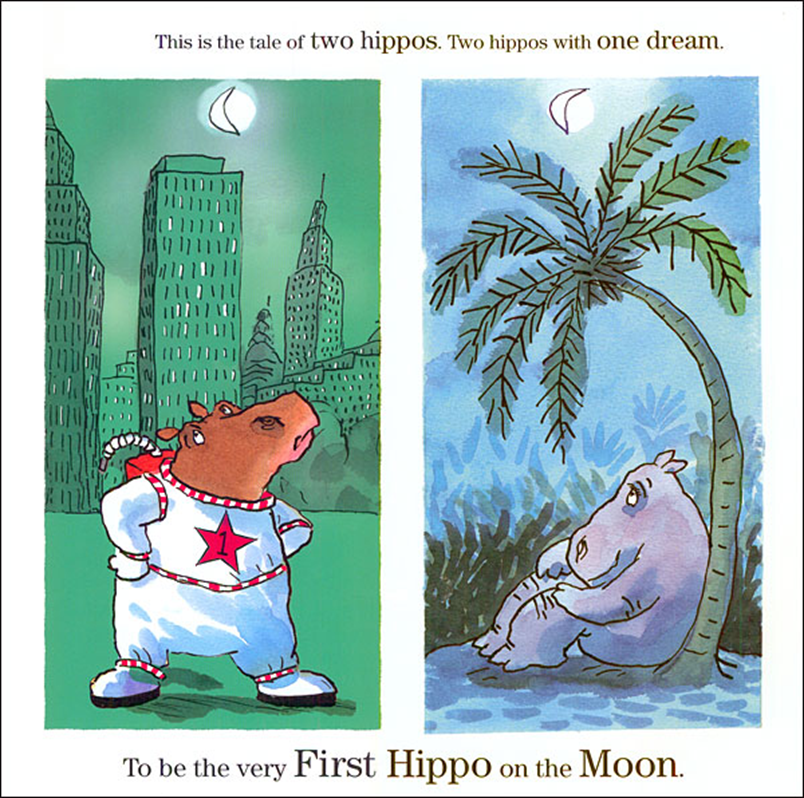 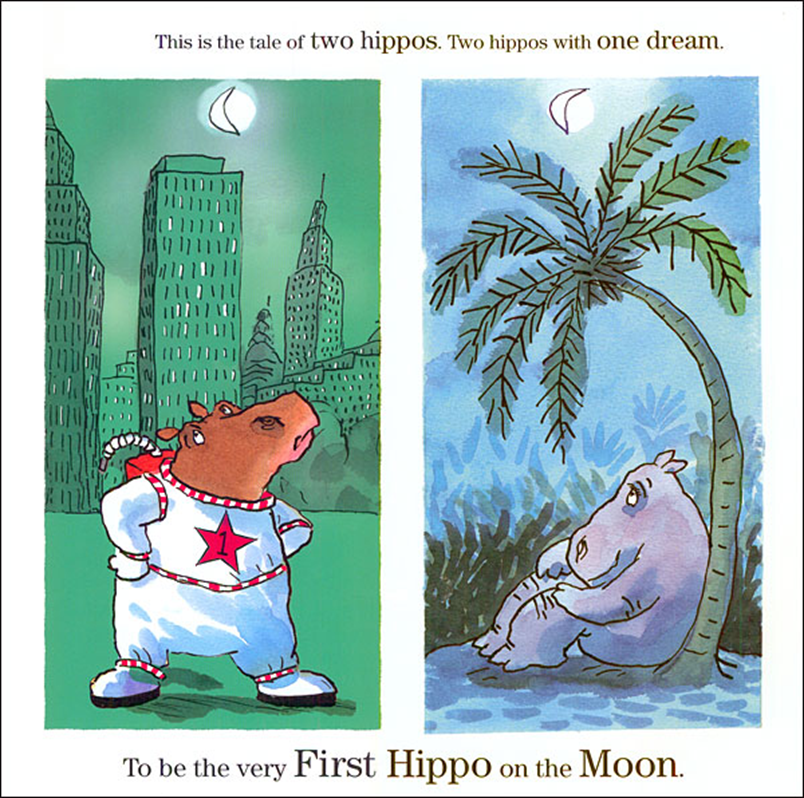